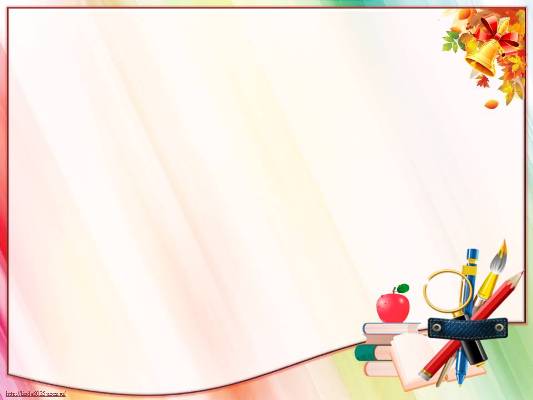 МОНИТОРИНГ ФОРМИРОВАНИЯ УУД ОБУЧАЮЩИХСЯ В РАМКАХ ФГОС НОО
Подготовила:  учитель начальных классов Гончар И.А.
МКОУ «АСОШ с УИОП»
п.г.т. Анна Воронежской области
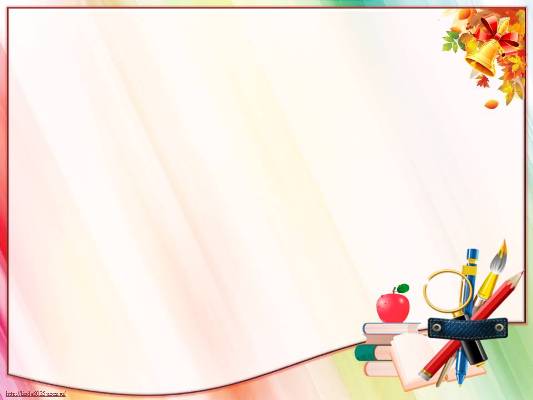 Виды универсальных учебных действий
ЛИЧНОСТНЫЕ

 РЕГУЛЯТИВНЫЕ

 ПОЗНАВАТЕЛЬНЫЕ

 КОММУНИКАТИВНЫЕ
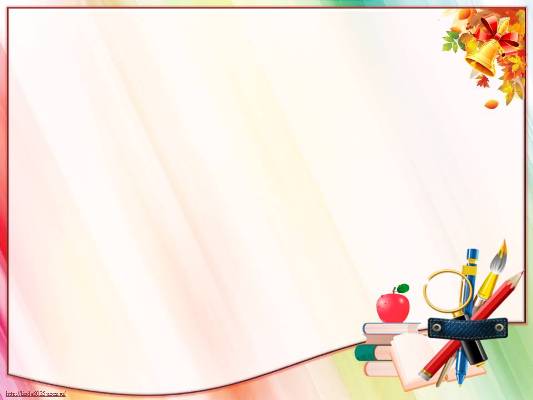 Методы сбора информации
-анкетирование
-тестирование
-наблюдение
-беседа
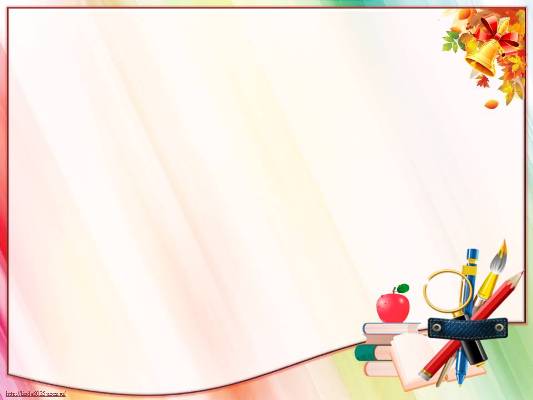 Некоторые диагностические методики

«Лесенка»
Цель: выявление уровня развития самооценки.
Оцениваемые УУД: личностные УУД, самоопределение.
Возраст:  1- 4 класс. 
Форма (ситуация оценивания): фронтальный письменный опрос.
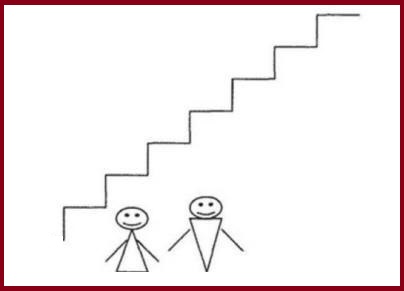 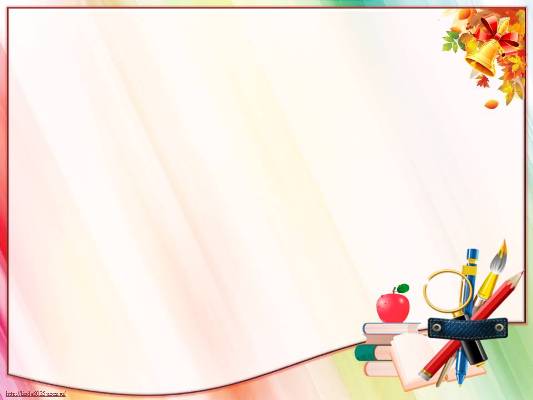 "Корректурная проба" (буквенный вариант).
Цель: для определения объема внимания (по количеству просмотренных букв) и его концентрации - по количеству сделанных ошибок.
Оцениваемое УУД: регулятивные УУД, умение контролировать свою деятельность
Возраст: 8- 10 лет
Форма (ситуация оценивания): фронтальная письменная работа
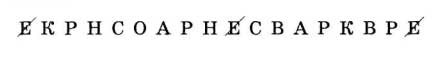 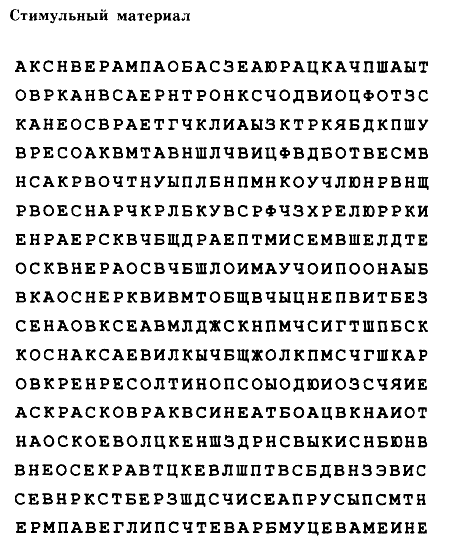 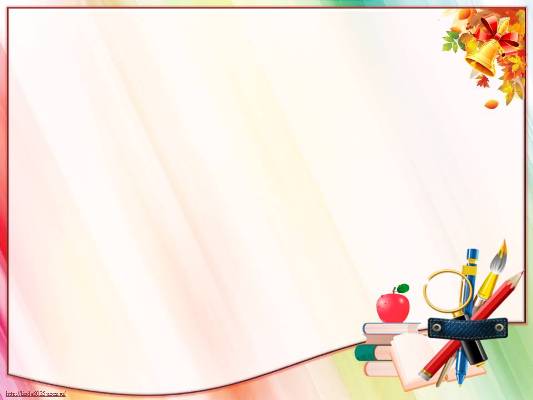 «Рукавички»
Оцениваемые УУД: коммуникативные действия по согласованию усилий  в процессе организации и осуществления сотрудничества (кооперация)
Возраст: начальная ступень (6,5 – 7 лет) 
Форма (ситуация оценивания): работа учащихся в классе парами.
Метод оценивания: наблюдение за взаимодействием и анализ результата.
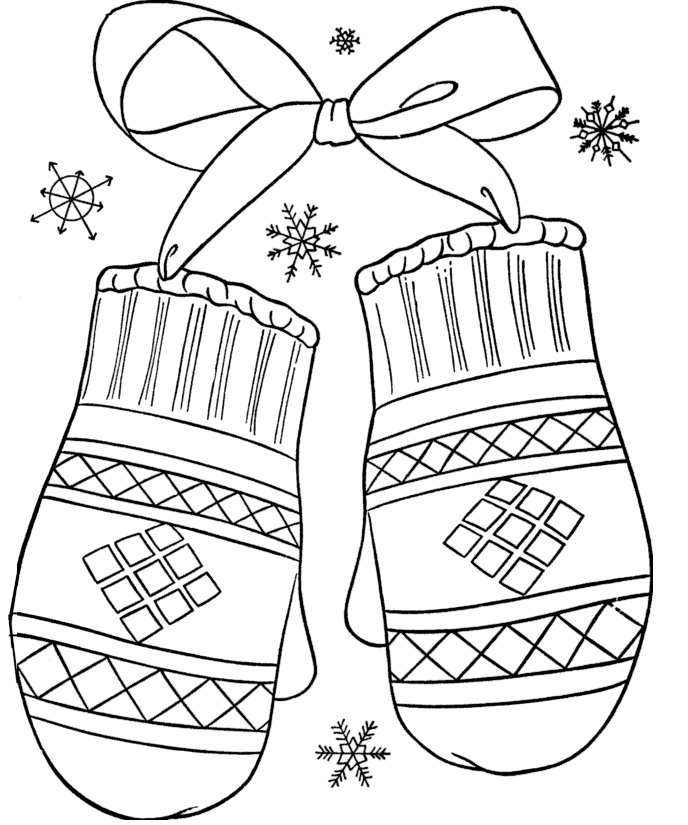 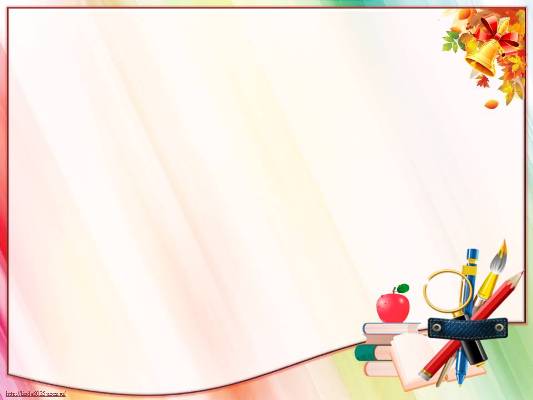 «Дорога к дому»
Оцениваемые УУД: умение выделить и отобразить в речи существенные ориентиры действия, а также передать (сообщить) их партнеру, планирующая и регулирующая функция речи 
Возраст: ступень начальной школы (10,5 – 11 лет) 
Форма (ситуация оценивания): выполнение совместного задания в классе парами.  
Метод оценивания: наблюдение за процессом совместной деятельности и анализ результата
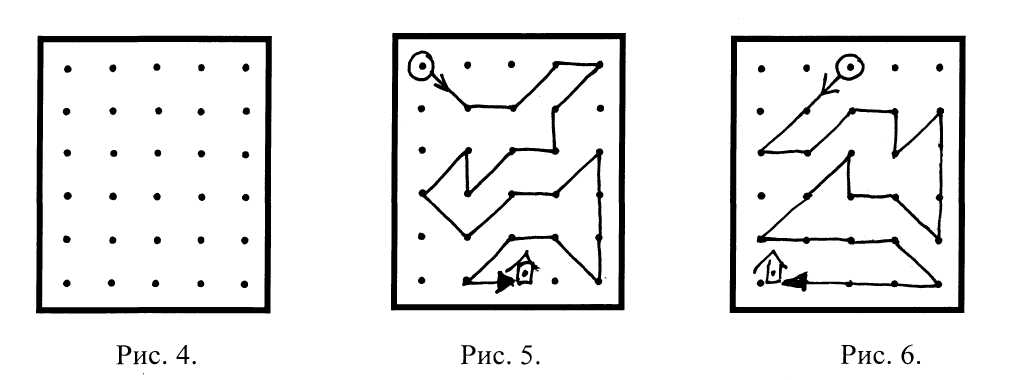 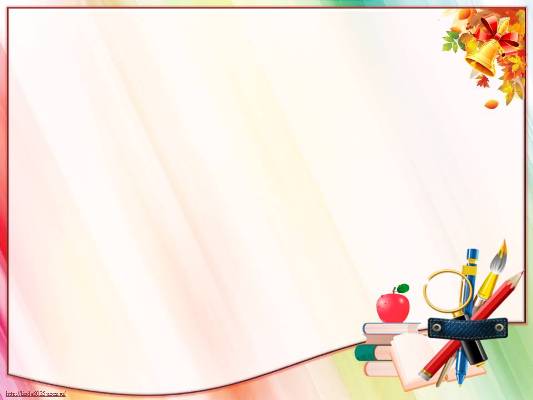 Таблицы обработки результатов диагностик по классу и индивидуальные
Мониторинг формируемых УУД (индивидуадьная таблица)
Ф.И. ученика(цы) ______________________________
Сводная таблица мониторинга формируемых УУД по классу
Ф.И.О.учителя _______________________ год 2014-2015.
Сводная таблица мониторинга формируемых УУД по классу
Ф.И.О. учителя _________________________________
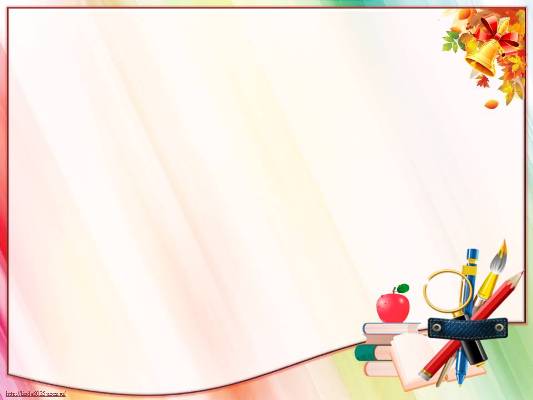 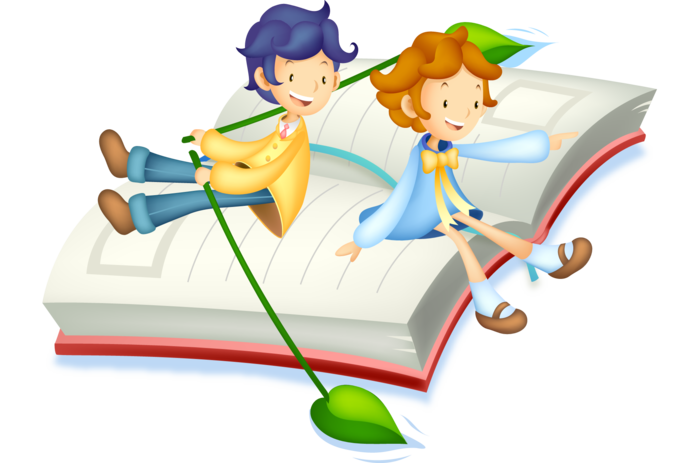